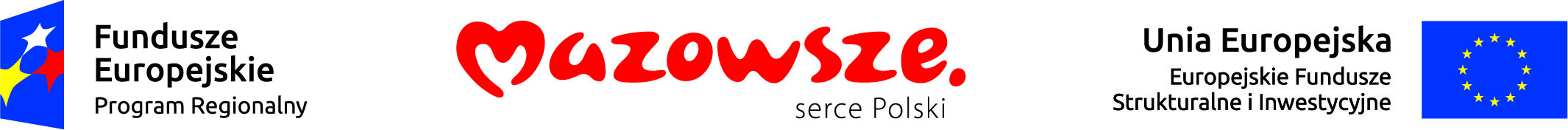 Wizja Mazowsza do 2030 r.
Wizja rozwoju województwa
Mazowsze to region spójny terytorialnie, konkurencyjny, innowacyjny z wysokim wzrostem gospodarczym i bardzo dobrymi warunkami życia jego mieszkańców
STRATEGIA ROZWOJU WOJEWÓDZTWA MAZOWIECKIEGO DO 2030 ROKU
Strategia zawiera długofalową wizję rozwoju województwa mazowieckiego, w myśl której Mazowsze do roku 2030, stanie się regionem spójnym terytorialnie, konkurencyjnym, innowacyjnym, zapewniającym mieszkańcom bardzo dobre warunki życia. Z uwagi na duże zróżnicowanie przestrzenne rozwoju województwa mazowieckiego, konieczne jest prowadzenie polityki zmniejszającej te dysproporcje.
Specyficzna sytuacja województwa mazowieckiego
Po roku 2013 województwo mazowieckie jest pierwszym polskim regionem, który w unijnej klasyfikacji opuścił kategorię regionów najsłabiej rozwiniętych (czyli regionów, w których PKB nie przekracza 75% średniej unijnej). Oznacza to, że obowiązują w nim  inne zasady wsparcia.
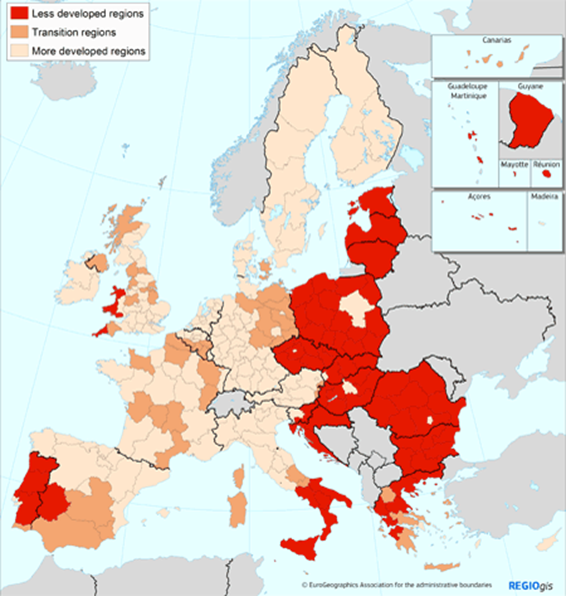 W regionach słabiej rozwiniętych maksymalny poziom współfinansowania projektów ze środków Unii Europejskiej wynosi 85%, natomiast dla Mazowsza został zmniejszony do 80%.
Nowa perspektywa - nowe wyzwania
Mazowsze jako region lepiej rozwinięty
przekroczenie 75-procentowego progu średniej zamożności regionów UE;
Program dwufunduszowy
EFS i EFRR;
Koncentracja tematyczna
Cele Tematyczne - wytyczne KE, co do zakresu planowanych interwencji;
Ring-fencing - wymóg przeznaczania określonej ilości środków unijnych na konkretne cele
m.in. minimum 60% ERDF środków na Mazowszu powinno zostać skoncentrowanych w obszarze innowacji, badań naukowych, technologii informacyjno-komunikacyjnych, konkurencyjności przedsiębiorstw oraz w zakresie gospodarki niskoemisyjnej;
Rezerwa wykonania
6% (ok. 125,4 mln EUR) z całości alokacji dla RPO WM 2014-2020,której otrzymanie uwarunkowane będzie realizacją kamieni milowych;
Większy akcent na wykorzystanie instrumentów finansowych.
Środowisko/ Energetyka
Przemysł i produkcja
Rozwój produkcji ukierunkowanej na eksport 
w przemyśle zaawansowanych i średniozaawansowanych 
technologii oraz w przemyśle i przetwórstwie 
rolno-spożywczym
Zapewnienie gospodarce regionu zdywersyfikowanego zaopatrzenia w energię przy zrównoważonym gospodarowaniu zasobami środowiska
PRIORYTETOWYCEL STARTEGICZNY
Miasta
R E G I O N
Kultura

Wykorzystanie potencjału kultury i dziedzictwa kulturowego oraz walorów środowiska przyrodniczego dla rozwoju gospodarczego regionu i poprawy jakości życia
RAMOWE CELE STRATEGICZNE
Gospodarka
Wzrost konkurencyjności regionu poprzez rozwój działalności gospodarczej oraz transfer i wykorzystanie nowych technologii
Społeczeństwo
Transport/ przestrzeń
Poprawa dostępności i spójności terytorialnej regionu oraz kształtowanie ładu przestrzennego
Warszawa
z OMW
Poprawa jakości życia oraz wykorzystanie kapitału ludzkiego i społecznego do tworzenia nowoczesnej gospodarki
CELE STRATEGICZNE
Obszary wiejskie
kontekst krajowy
kontekst UE
System realizacji Strategii
kontekst regionalny
V Raport Spójności gospodarczej, społecznej i terytorialnej
Długookresowa Strategia Rozwoju Kraju – Polska 2030. Trzecia fala nowoczesności
Strategia rozwoju województwa mazowieckiego do 2030 roku
Strategia rozwoju kraju 2020 (średniookresowa)
Plan Zagospodarowania Przestrzennego  Województwa Mazowieckiego
Inne/pozostałe dokumenty programowe województwa mazowieckiego
Strategia Europa 2020
Plany wykonawcze
9 strategii zintegrowanych (w tym KSRR)
Wspólne ramy strategiczne
KPZK 2030
kontrakt terytorialny
RPO WM 2014-2020
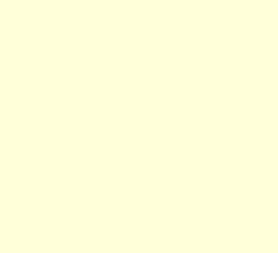 Umowa partnerstwa
Krajowa polityka miejska do roku  2020
Program Operacyjny Polska Cyfrowa 2014-2020
Program Operacyjny Infrastruktura i Środowisko 2014-2020
Program Operacyjny Wiedza Edukacja Rozwój 2014-2020
Program Operacyjny Inteligentny Rozwój 2014-2020
Zintegrowane Inwestycje Terytorialne
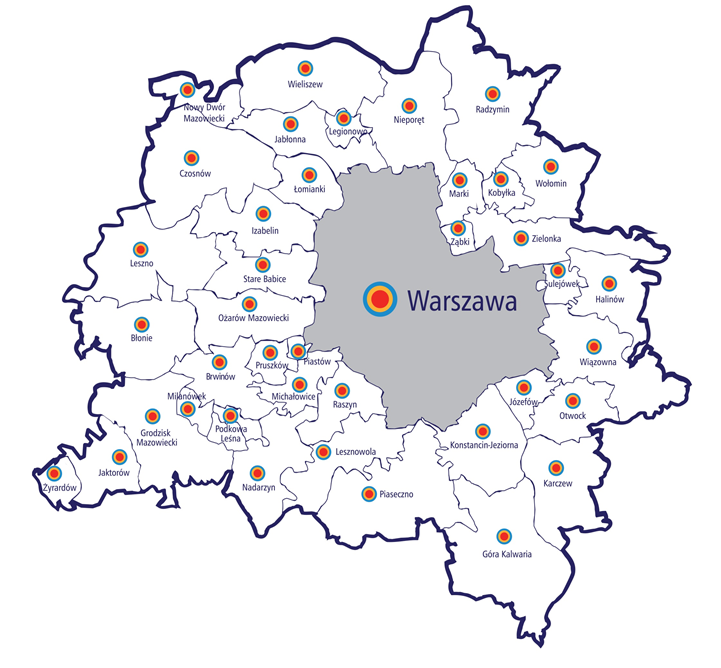 W skład WOF wchodzi 40 JST,które podpisały porozumienieo współpracy w zakresie realizacji ZIT.
Dokumentem warunkującym uczestnictwo Partnerstwa ZITw procesie zarządzaniai realizacji Programem jest Strategia ZIT WOF.
Regionalne Inwestycje Terytorialne
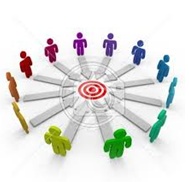 Mechanizm ten realizuje politykę rozwoju opisaną w SRWM do 2030 r., mającą na celu wsparcie OSI ostrołęcko-siedleckiego, płocko-ciechanowskiego oraz radomskiego, które zostały określone w SRWM, jako problemowe.
Podstawą realizacji RIT jest współpraca JST!
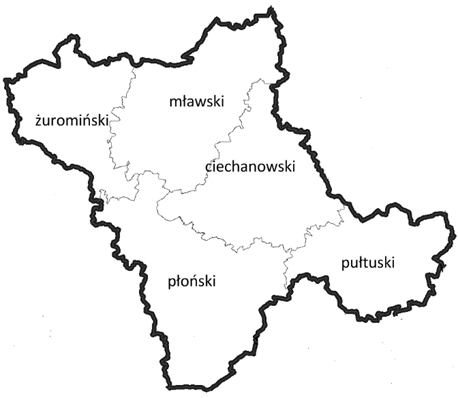 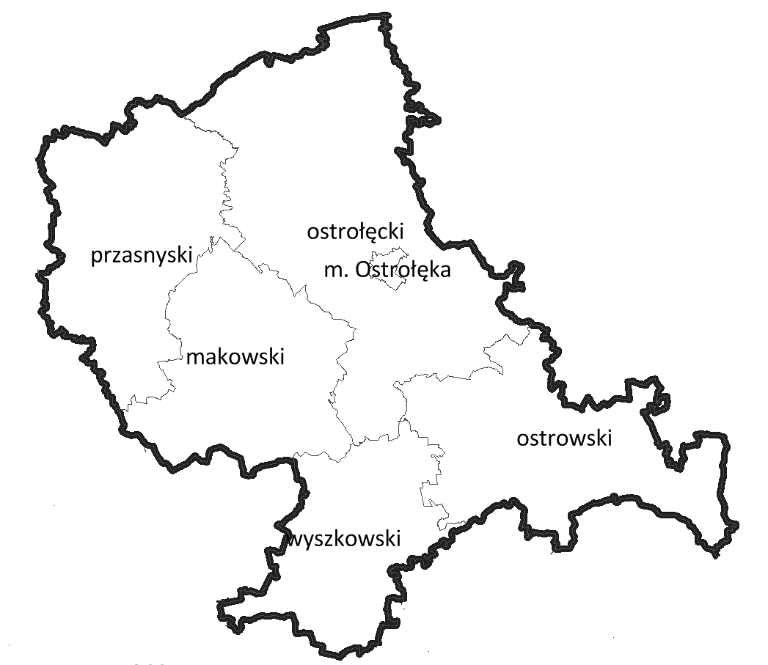 Subregion ciechanowski
Wsparcie regionalnych OSI problemowych  poprzez regionalne inwestycje terytorialne (RIT)
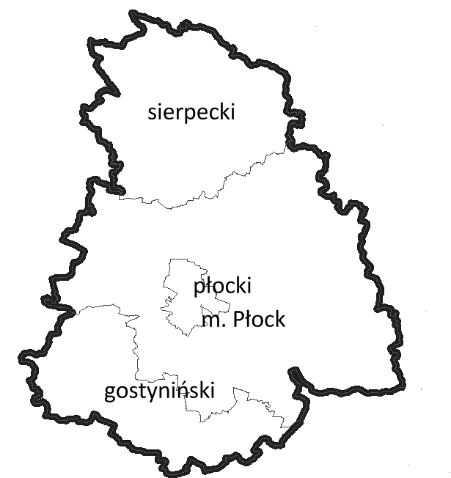 Subregion ostrołęcki
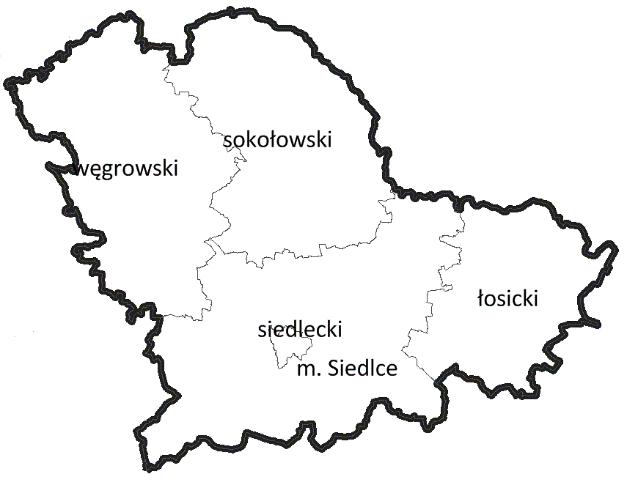 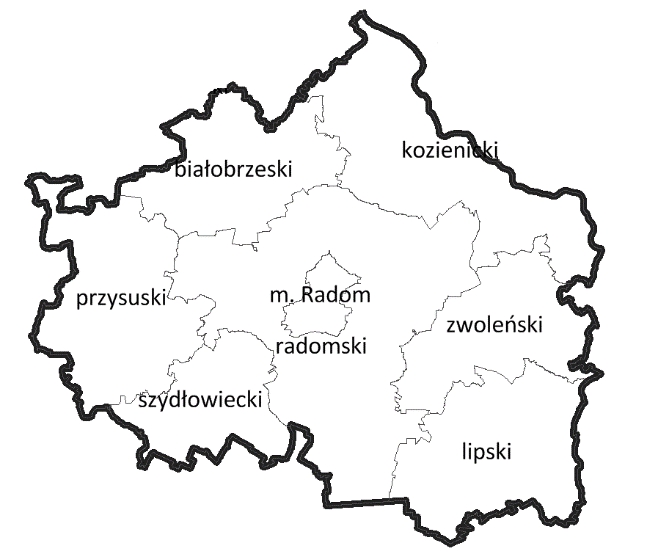 Subregion płocki
Subregion siedlecki
Subregion radomski
Obszary strategicznej Interwencji-OSI
Według Krajowej Strategii Rozwoju Regionalnego, OSI to obszary, do których w sposób szczególny będzie adresowana polityka regionalna. To obszary wobec których wymagana jest interwencja rządu ze względu na ciężar, którego region sam nie jest w stanie udźwignąć. W województwie mazowieckim na poziomie regionalnym zostały wyznaczone dwa typy OSI
• problemowe –ostrołęcko-siedlecki, płocko-ciechanowski, radomski .
Wspieranie obszarów wiejskich o najniższym poziomie dostępu mieszkańców do dóbr i usług warunkujących możliwości rozwojowe. Restrukturyzacja i rewitalizacja miast i innych obszarów tracących dotychczasowe funkcje społeczno-gospodarcze (KSRR).
• bieguny wzrostu- Obszar Metropolitalny Warszawy 
Wzmacnianie funkcji metropolitalnych ośrodków wojewódzkich i integracja ich obszarów funkcjonalnych (KSRR).
Najważniejsze ograniczenia w RPO WM 2014-2020:
Alokacja dla dróg lokalnych w ramach CT 7 nie przekroczy 15% alokacjidla transportu drogowego (34 842 883 EURO)	
Zdrowie - inwestycje muszą wynikać z map potrzeb zdrowotnych;
Energetyka- identyfikacja optymalnego zestawu działań zwiększających efektywność energetyczną w danym budynku, dokonywana będzie na podstawie audytu energetycznego, stanowiącego niezbędny element projektu;
Tereny inwestycyjne - tworzenie nowej infrastruktury, służącej rozwojowi przedsiębiorstw
zasada proporcjonalności – wykorzystanie infrastruktury -> odpowiedni zwrot środków na koniec okresu trwałości projektu;
realizowane pod warunkiem nie powielania dostępnej infrastruktury,chyba, że limit dostępnej powierzchni został wyczerpany;
Gospodarka wodno-ściekowa - przesunięta do realizacji na poziom krajowy (POIŚ).
Dziękuję za uwagęKlaudiusz OstrowskiWydział Informacji i Szkoleń BeneficjentówMazowiecka Jednostka Wdrażania  Programów Unijnych
Dziękuję za uwagę
Elżbieta Lanc
Członek Zarządu Województwa Mazowieckiego

www.funduszedlamazowsza.eu